Rapid Rehousing Using HPRP and TANF Funds
VA Conference on Supportive Services for Veteran Families (SSVF), Los Angeles, CA 

August 16, 2011
[Speaker Notes: Designing Rent Subsidy Programs: Lessons Learned HPRP has allowed communities to structure rent assistance to meet the needs of individuals and families facing homelessness. This workshop will examine the variety of rental assistance strategies used, including declining rental assistance subsidies and tailoring rental assistance based on individualized assessments. The workshop will also feature discussion about the use of progressive engagement that employs ongoing assessment of household needs to determine the types and levels of rental assistance needed. Creative partnerships to provide rental subsidies to underserved homeless populations, including homeless youth and survivors of violence, will also be explored.]
Utah/Salt Lake County Overview
Utah Population 2.7 million (1 million in SL County) 

2011 Utah Homeless PIT count is 3,114
SL County is 1,986
(The Road Home shelters 950 individuals per night in winter; 650-700 year-round)

FMR for a 2 bedroom in SL County is $826
July 13, 2011
Designing Rent Assistance
2
[Speaker Notes: Overall state sheltered count down by 8%.  CH 26% decrease.  
Salt Lake Rental Vacancy Rate for January 2011 is 6.8%, down from a high of 8.6%
Average rent paid in RRH for a two bedroom is $698]
Designing Rent Assistance
3
3
[Speaker Notes: 596 families in 2011]
Short and Medium Term Pilot Programs 2008-09
TANF - $115,000, limited to 3 months, served 53 families, $2142 average per household
United Way & SL County General Funds - $225,000, deposit & pro-rate only, served 127 families & 73 singles, $1,100 average per household
SL County General Funds Tapered Subsidy – $125,000, limited to 6 months tapered, served 37 families, $3,391 average per household

An average of 13 % of households returned to the Shelter
July 13, 2011
Designing Rent Assistance
4
[Speaker Notes: We did not find any significant differences in the return rate among these pilot programs]
Funding for Rapid Rehousing October 2009
Consolidated all RRH (HPRP & TANF Needy Family) funding for Salt Lake County to The Road Home
October 1, 2009 to September 30, 2011 (March 31, 2012)
TANF $1.7 million
TANF 2 $1.9 million
State HPRP $1,563,797
SL County HPRP $492,810
SL City HPRP $820,000

TOTAL: $6,476,607
July 13, 2011
Designing Rent Assistance
5
[Speaker Notes: 70% for Direct, financial assistance (rent), 25% for relocation and stabilization (staffing), 5% for Administration]
Staffing Rapid Rehousing
Hired a core RRH Team, including a Program Coordinator, Landlord Negotiator,  Accountant, Data Specialist and 3 Case Managers.  Added Assessor.  Also hire data entry temp to help with QPR

Current Shelter Case Management staff shifted gears to be all Rapid Rehousing focused with every family in Shelter

Accounting staff,  Administrative staff and other support staff have adjusted to be Rapid Rehousing focused
July 13, 2011
Designing Rent Assistance
6
Who Are We Targeting?
Families (with children) living in an Emergency Shelter or on the streets
We determine eligibility based on TANF and HPRP requirements first
Assess housing barriers and develop a plan for addressing barriers
Housing barriers do not screen out families
We screen in, not out!
July 13, 2011
Designing Rent Assistance
7
[Speaker Notes: NOTE: Small amount of local funds for short-term assistance to single individuals]
Rapid Rehousing Flow Chart
The Road Home 
Shelters
Intake & Basic 
Needs Assessment
Other Agency
Referrals
Family Meets with DWS Employment Counselor
Rapid Rehousing 
Assessment
Housing Placement
 Approved
2-3 Months 
Assistance & employment support
Every month reassessed & 
could be approved for additional rent &/or increased services
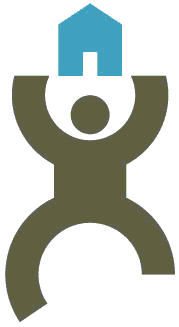 How HPRP Works
Upon approval, we provide families with 2-3 months assistance, (deposit, pro-rate, usually first full month)
We identify all debts that are barriers to housing and try to remedy them before placement
At 3 months, we complete a re-assessment to determine if additional support is needed. If so, it is approved month by month
Additional rental assistance is based on client paying 30% of income toward rent
Clients work with DWS field representative to increase income/employment
July 13, 2011
Designing Rent Assistance
9
[Speaker Notes: 6 DWS Field Offices in Salt Lake County; case managers work with families to engage with DWS, we work with DWS to find out what families are working with them too – push on both sides]
Landlords are Key
If you have a group of landlords willing to rent to clients, things will move faster.
Have a reception!  Conduct an education campaign!  Bring landlords to your agency!  Buy plants!
Follow up with landlords often.  
Case managers have two clients.
July 13, 2011
Designing Rent Assistance
10
Housing Case Management
Again, landlords are key
Focus on stability and future equally.
Case plans created by CM and family and are focused on housing stability and obtaining/increasing income.  
Partnerships are essential:  DWS, School Districts, Mental Health, Substance Abuse – share resources and accept referrals.
July 13, 2011
Designing Rent Assistance
11
[Speaker Notes: Landlord recruitment and retainment is a huge focus for us.
Families know we can only assist for a little while.  They need to have a plan.]
Reassessment Guidelines
Families with sufficient income to pay rent (even if it’s a struggle), or enough support (benefits, etc.), graduate.
Families who are close to having sufficient income are approved month by month and case management can be increased until income is obtained.
Families who need longer term assistance; intensive Case Management (SSI apps, Chronic families, etc.) are targeted for longer term programs.
July 13, 2011
Designing Rent Assistance
12
[Speaker Notes: Progressive engagement.  Longer term vouchers such as S+C and TBRA go to people struggling on a less intensive program.]
RRH Activities
October 1, 2009 to July 31, 2011

669 households have been housed!  Average of 1 family per day moved out of homeless and into housing.
188 were referred by a partner agency including domestic violence shelters, VOA (substance abuse), local school districts
$4,549,200 total (HPRP and TANF) spent on RRH,  average of $6,800.00 per family
July 13, 2011
Designing Rent Assistance
13
RRH Outcomes
October 1, 2009 to June 30, 2011

Of the 669 that have moved out with RRH assistance:
Average length on the program is six months
($5,225  on direct financial assistance, $1,575 on staffing, relocation, administration)
469 families have left the program
149 of those left after the initial 3-4 month period
163 left between 4 & 6 months
64 between 7 & 9 months
45 left between 10 & 12 months
45 left between 12 and 20 months
92 % success rate
8% return to homelessness.  Reasons are lease violations/evictions (5%) and nonpayment of rent (3%)
Of the 59 who returned to shelter, 18 were placed back into TRH housing, 28 moved out on their own and 13 still in shelter
July 13, 2011
Designing Rent Assistance
14
[Speaker Notes: NOTE: Small amount of local funds for short-term assistance to single individuals]
Meeting the housing needs of families through progressive engagement
As part of our progressive engagement approach, most families can initially move out of the shelter with Rapid Rehousing assistance.   Our team assesses each family’s unique situation and tailors housing options to fit each family’s specific needs and barriers.
Families enter the shelter
20 %   exit the shelter without financial assistance
80%  are appropriate for initial assistance with Rapid Rehousing (including housing location, deposit & rental assistance and limited case management.)
17 % would benefit from a more transitional housing approach with rental assistance for up to 2 years and more in depth case management services.
15%   would benefit from Permanent Supportive Housing with wrap around services.
68% of those that move out with Rapid Rehousing assistance will move off of assistance after 6-9 months.  Many will remain precariously housed.
As part of identifying the most appropriate resources for each family, occasionally families will move directly from shelter  to options other than Rapid Rehousing.  Families may also move between programs based on needs and availabilities.
To prevent future homelessness, families from all of the above housing options will likely benefit from Section 8, or other long term rental subsidy without supportive services.
[Speaker Notes: Change from shelter based services, small amount of housing – transitional two year programs – to housing based services.  Reduce length of stay from average of 3-4 months to average of 4-6 weeks.]
Contact Information
Melanie Zamora
Director of Housing Programs

The Road Home
210 South Rio Grande Street
Salt Lake City, Utah 84101
801-819-7320
mzamora@theroadhome.org
www.theroadhome.org
July 13, 2011
Designing Rent Assistance
16